Té negro
Producción
Recolección de las hojas verdes del té
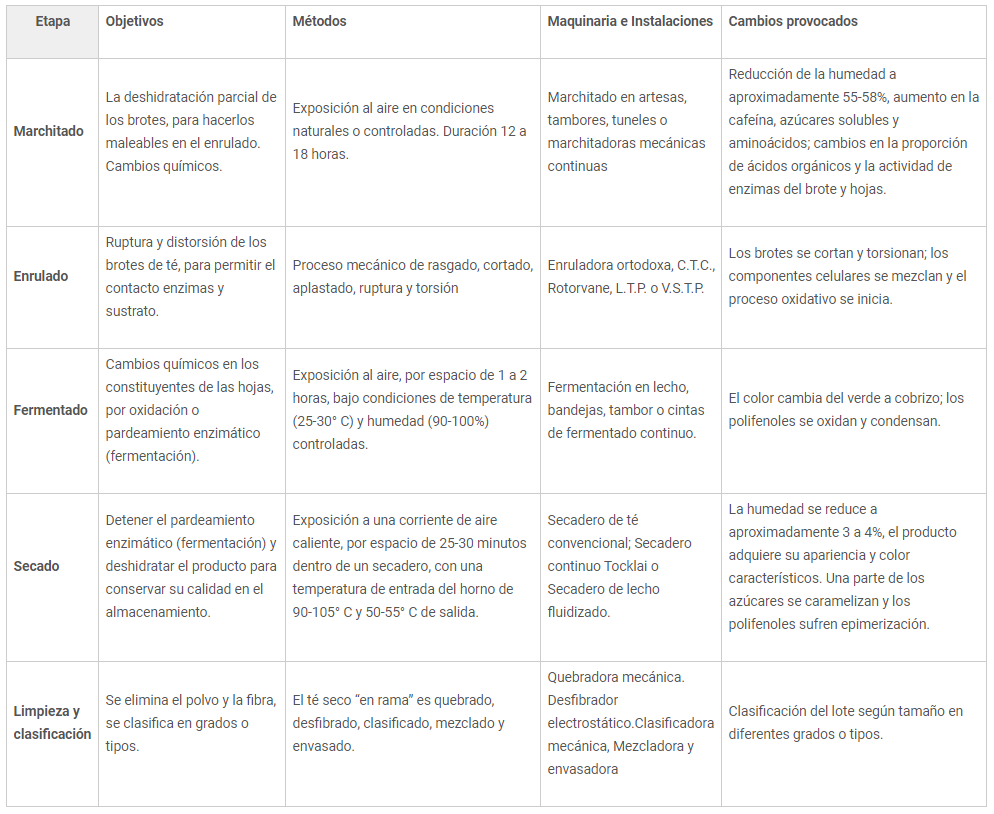 TENegro
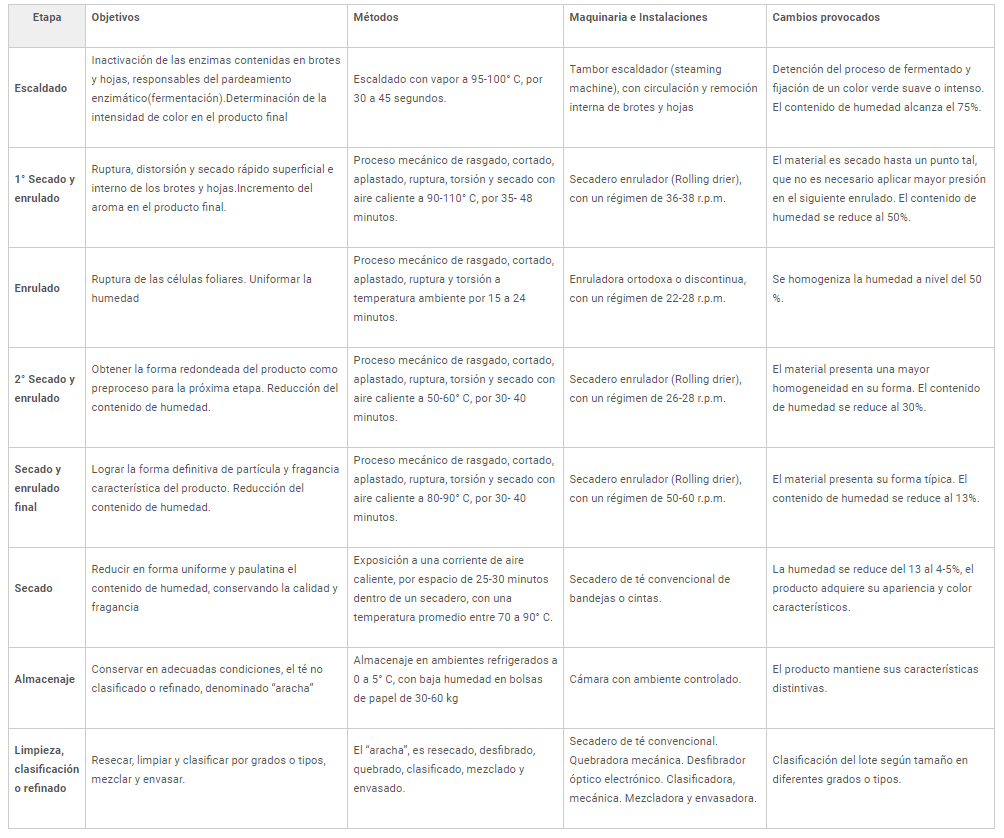 TEverde
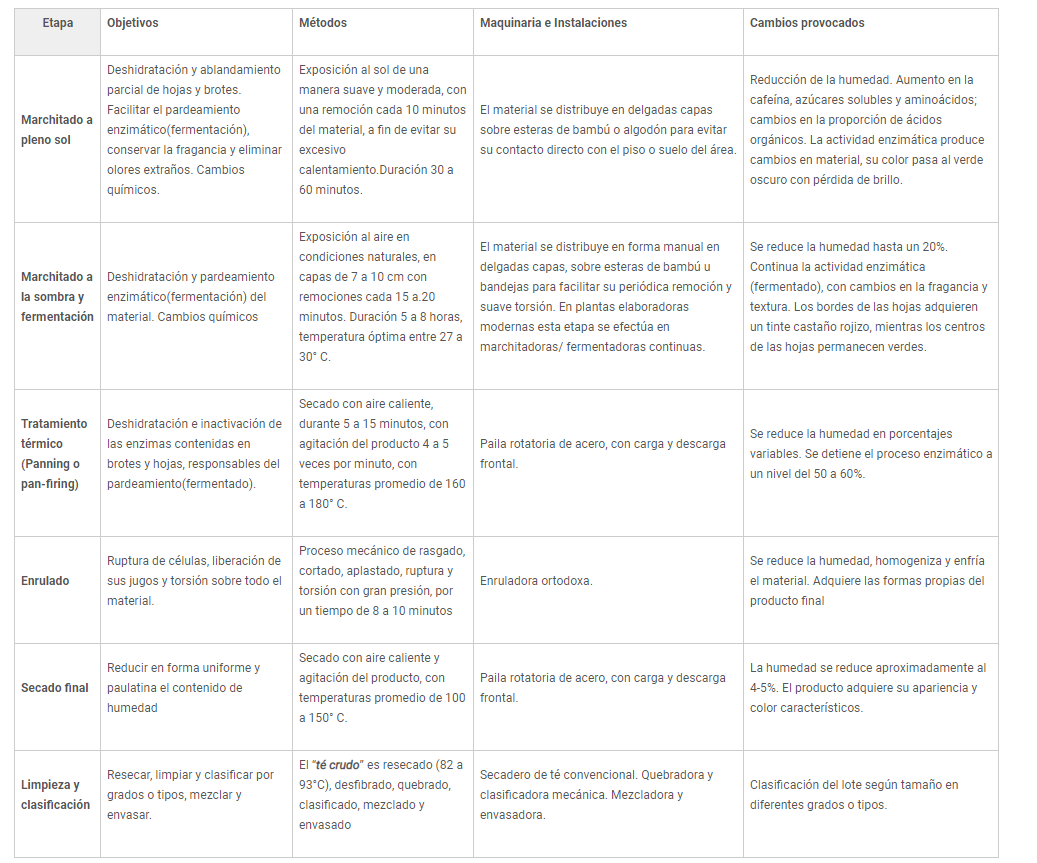 TEoolong
Clasificación
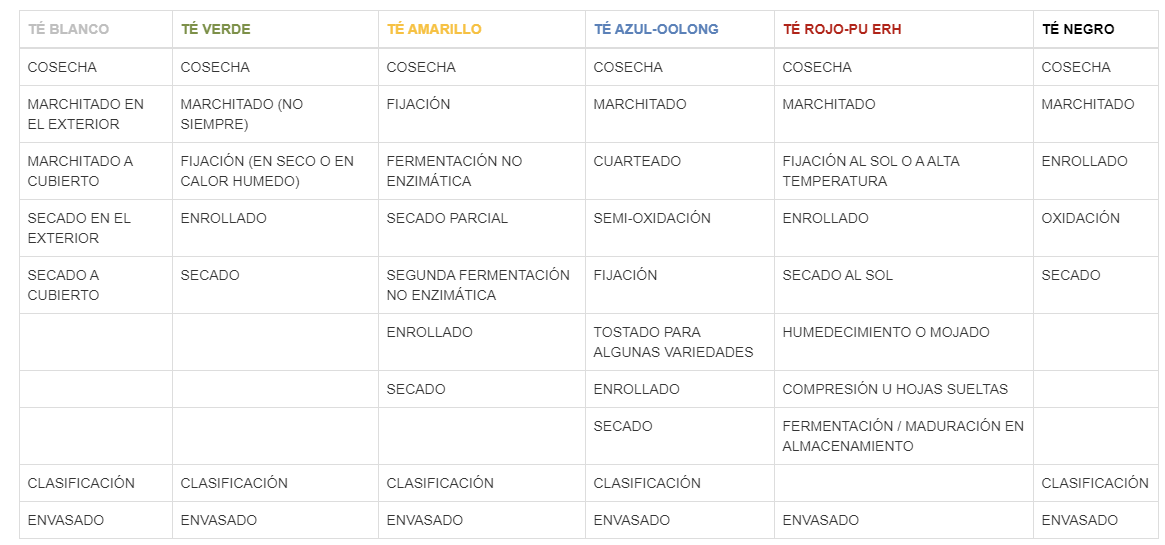